Unit 6
An old man tried to move the mountains.
Section B   第二课时
WWW.PPT818.COM
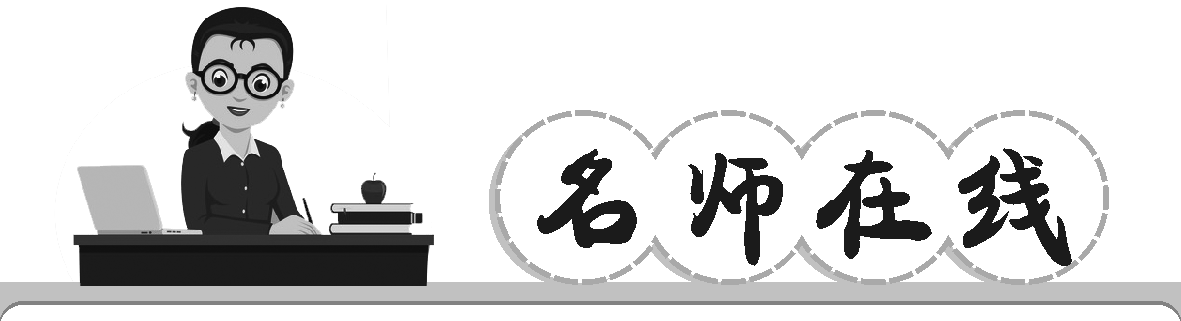 ►wife名词，意为“妻子；太太”，复数形式为wives。其对应词为husband，意为“丈夫”。
►The wife told her husband that unless he left the children to die in the forest，the whole family would die.妻子告诉丈夫，如果他不把孩子们扔到森林里让他们自生自灭，整个家庭就会灭亡。
①in the forest在森林里
②whole形容词，意为“全部的；整体的；整个的”，通常放在名词的前面。
eg：the whole nation整个民族
【辨析】whole与all
①whole与all都可用在表示整体的单数名词之前，但词的位置不同。结构为“限定词＋whole＋单数名词”和“all＋限定词＋单数名词”。
eg：all the day
＝the whole day一整天
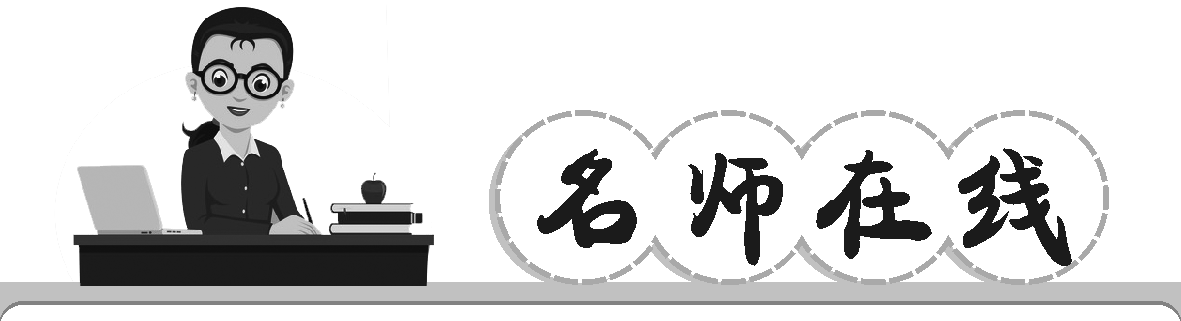 ②all与whole后都可加复数名词，结构分别为“all＋限定词＋复数名词”和“the whole＋of＋the＋复数名词”。
eg：all the students
＝the whole of the students所有的学生/全体学生
③whole一般不能修饰物质名词。修饰复数名词时，其前一般有数量词，而all能用于各种情况。
eg：all the water(不能说the whole water)所有的水
three whole days　3整天
►shine动词，意为“发光；照耀”，其过去式形式为shone或shined。
►bright作形容词，意为“光亮的；明亮的”；作副词，意为“光亮地；明亮地”。
【拓展】bright作形容词，还可意为“聪明的”，常用于口语中，多指年轻人或小孩。
一、根据句意及首字母或汉语提示写单词。
1．Please tell me the _________story，from beginning to end.
2．The moon is ________(发光，照耀) through window.
3．I could hear her sweet _______(嗓音) from the next room.
4．The ________ policeman saved the boy from the burning building.
5．He was lying on the _________(地面) when I walked by.
whole
shining
voice
brave
ground
二、用所给单词的适当形式填空。
6．Gentlemen went to the party with their _______(wife) or girl friends.
7．There are two lions ________ (make) of stone in front of the building.
8．Don't eat the bread until you ____ (get) to the park.
9．As soon as she comes，I __________ (tell) you.
10．Unless it _______(rain) tomorrow，we'll go fishing.
wives
made
get
will tell
rains
三、单项选择。
(     )11.—Is Jack in the next room?
—Well，it's hard to say.But I heard him ________ loudly when I passed by just now.
A．speak　　　　B．to speak　　C．spoken　　　D．speaking
(     )12.—What do you think of my shirt？It ________ cotton.
—It looks nice on you.
A．is made in  B．is made for  C．is made of  D．is made by
(    )13.You can't improve your spoken English ________ you practice it every day from now on.
A．as soon as  B．unless  C．if  D．since
D
C
B
(     )14.We've got no coffee.Let's have tea ________.
A．either  B．however  C．yet  D．instead
(     )15.—I'm so sorry about last night.I was so impolite.
—________.
A．Never mind  B．Go ahead  C．My pleasure  D．All right
D
A
四、根据汉语意思完成句子。
16．你明天一醒来就必须起床。
You must get up as soon as you ___________ tomorrow.
17．我打算制定一项计划来提高我的英语。
I'm going to ____________________ improve my English.
18．这个小女孩迷路了，她找不到出去的路。
The little girl got lost and she couldn't _____________________．
19．天气如此干旱以至于没有农作物可以生长。
The weather is ___ dry _________ food can grow.
20．导游带领游客前往那幢美丽的建筑。
The guide _____ the visitors ___ the beautiful building.
wake up
make a plan to
find her way out
so
that no
to
led